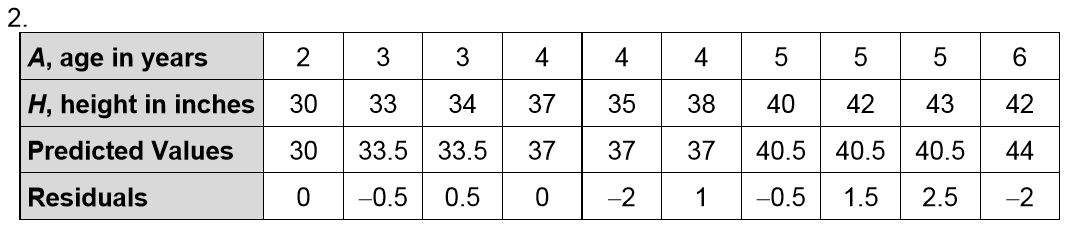 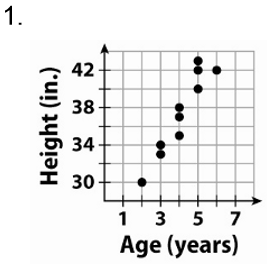 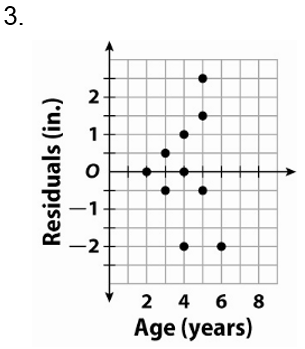 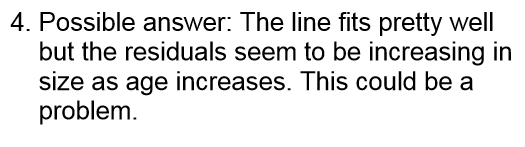 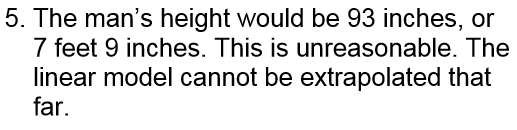 Review for Test 2
Problem 1:
Problem 1A:
Problem 2:
One high-speed Internet provider has a $30 setup fee and charges $40 per month. Another provider has a $60 setup fee and charges $30 per month. In how many months will the cost be the same? How much money will the cost be?
Problem 3:
Problem 3a:
Problem 3B:
Problem 4:
The school that Shanice goes to is selling tickets to the annual dance competition. On the first day of ticket sales the school sold 4 adult tickets and 12 student tickets for a total of $204. The school took in $174 on the second day by selling 10 adult tickets and 6 student tickets. What is the price each of one adult ticket and one student ticket?
Problem 5:
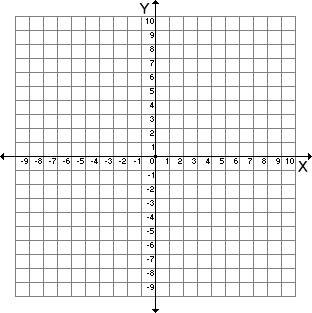 Problem 5a:
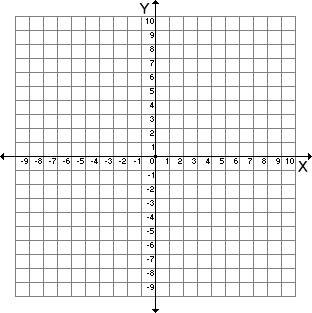 Problem 6:
Given the scatter plot. Estimate the type of correlation and the correlation coefficient?
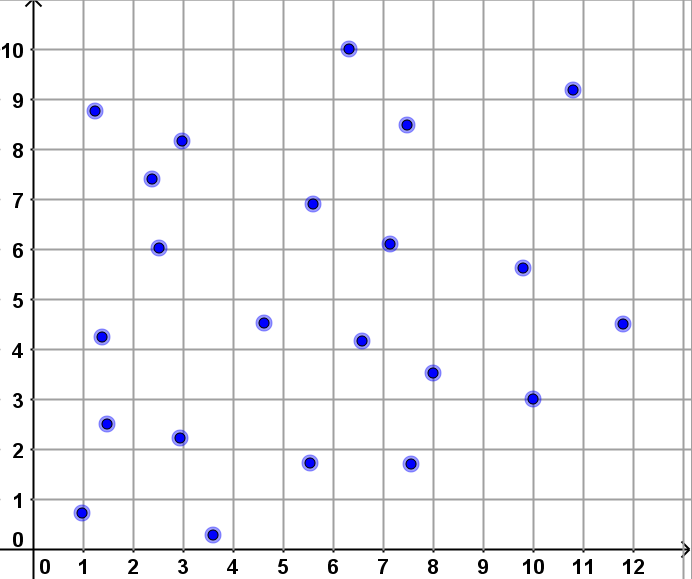